Energy Flow in Ecosystems(Part 2)
Biology I/ Biology I Honors
Ms. McCabe 2015-2016
Unit 2: Ecology
[Speaker Notes: Pass out the engaging activity prior to displaying this PowerPoint. Students will write down the information in light green.]
Standards
SC.912.L.17.9
Use a food web to identify and distinguish producers, consumers, and decomposers. Explain the pathway of energy transfer through trophic levels and the reduction of available energy at successive trophic levels.
SC.912.P.10.1 (Honors)
Differentiate among the various forms of energy and recognize that they can be transformed from one form to others.
Lesson Guiding Questions
What influence do decomposers, producers, and consumers have on an ecosystem?

How do we use food webs and energy pyramids to show the flow of energy through an ecosystem?

(Honors)  How is the Sun the ultimate form of energy for life on Earth?
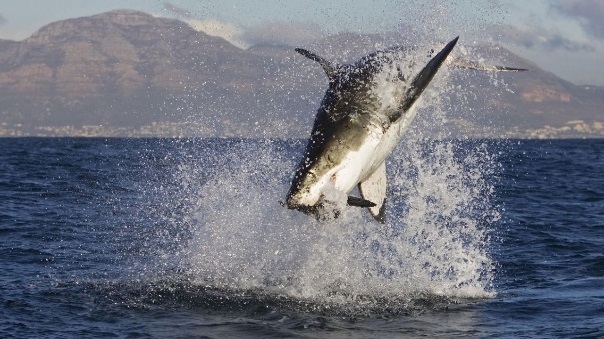 Shark eating a seagull
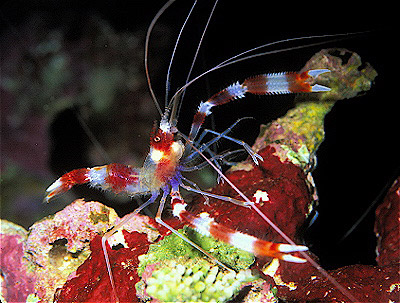 Do Now 10/1-2/15
Examine the energy pyramid.
Name and describe a symbiotic relationship in this  Ecosystem.
Describe the flow of energy in this pyramid.
Describe the effect of decomposers in this ecosystem.
Name this ecosystem.
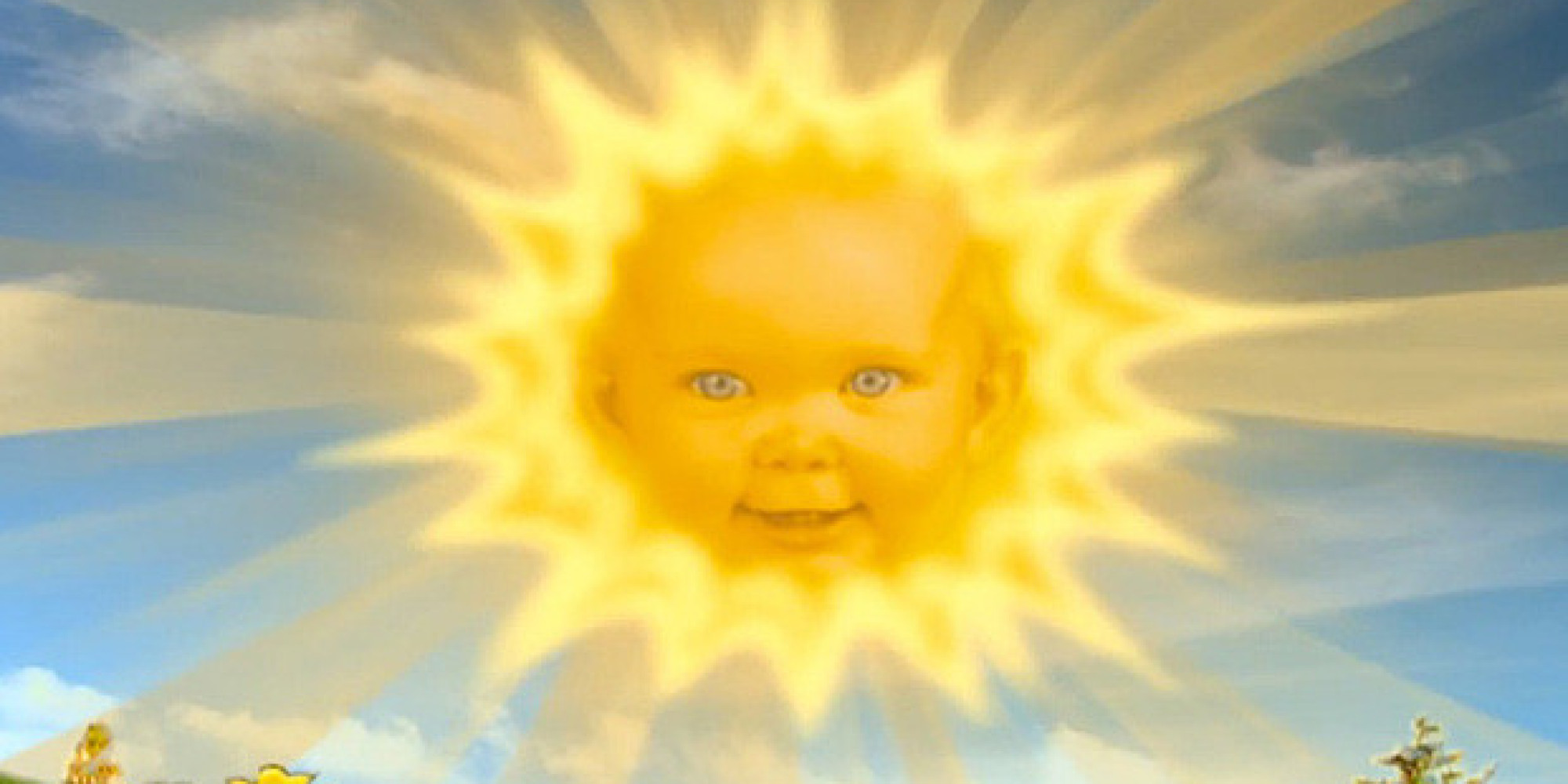 Decomposers = Banded Coral Shrimp
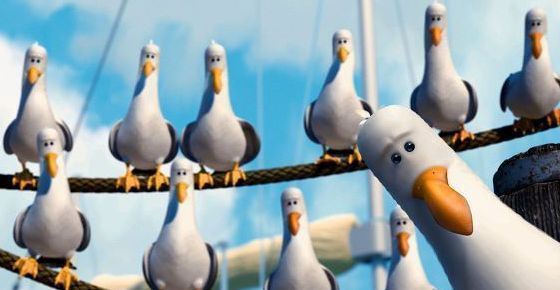 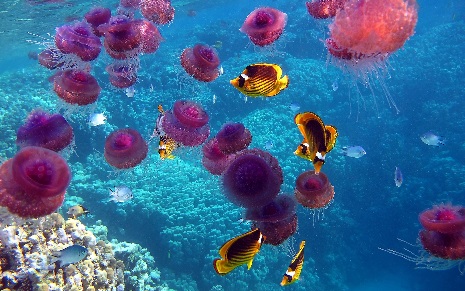 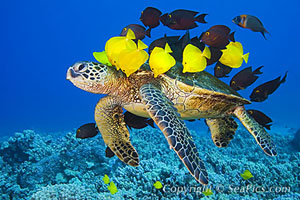 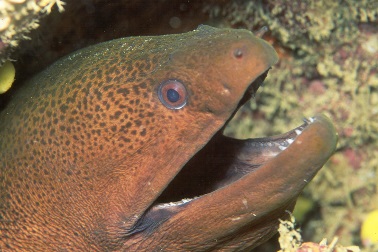 Moray Eel
Jellyfish
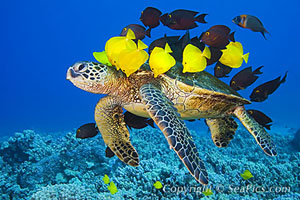 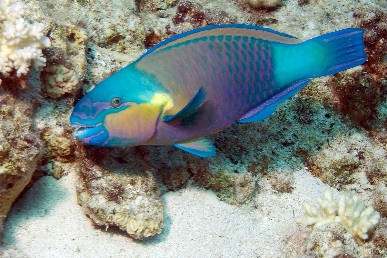 Parrotfish
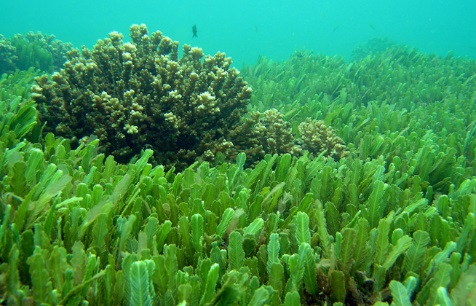 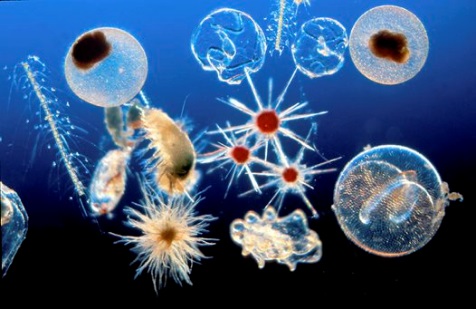 Algae
Plankton
So, what is Ecology?(pg. 65)
Ecology = The scientific study of interactions among and between organisms and their physical environment.
	
Interactions are based on energy and nutrients.
The physical environment and organisms are considered interdependent.
Interdependence: dependence between or among individuals or things
[Speaker Notes: Ecology is the greek word oikos, which means “house”, so ecology is the study of nature’s “houses” and the organisms that live in the houses.

Remind students that Biology is the study of life.]
Connecting the Dots
Question: How does an ecologist study ecology?

Observation
Experimentation
Modeling
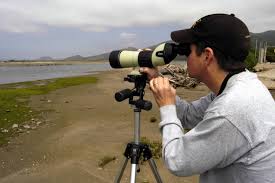 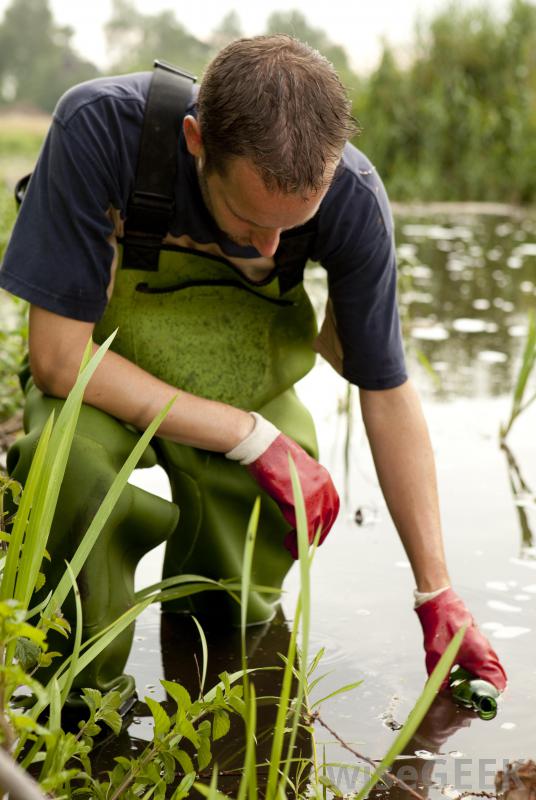 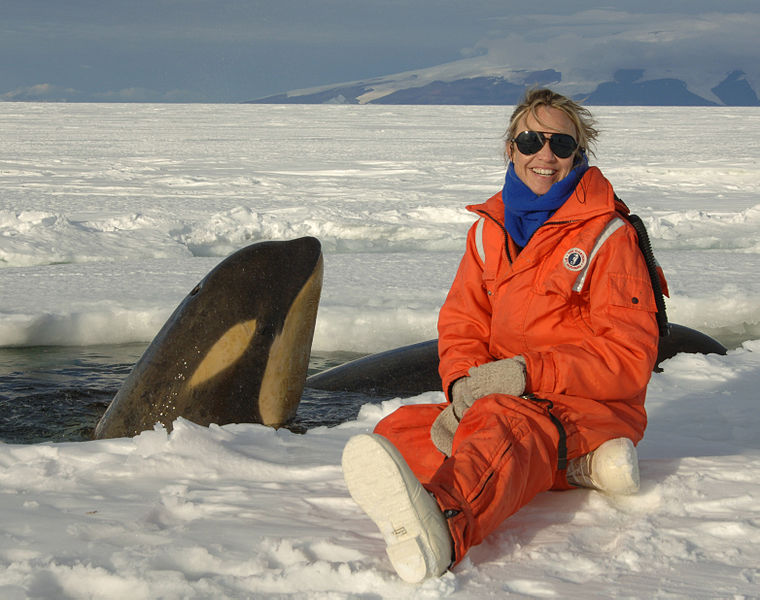 [Speaker Notes: Use this slide as a review of the scientific method.  Remind the students that the scientific method is not performed in a particular order, rather it is a process.]
Levels of Organizationin Ecology
Levels of Organization in Ecology (pgs. 64-65)
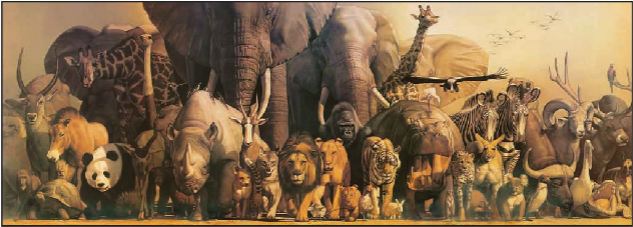 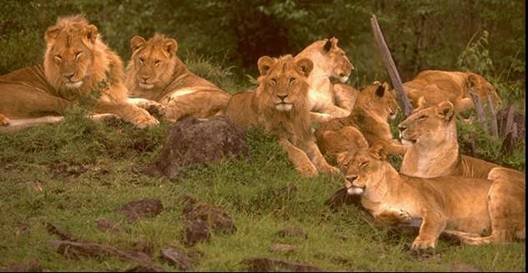 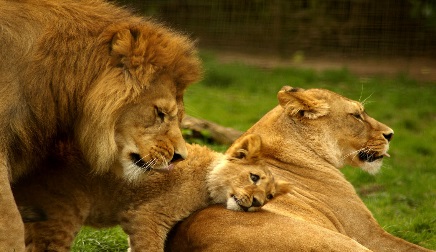 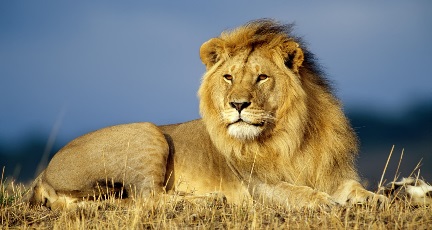 [Speaker Notes: Ecologists study the living planet by breaking it down into levels of organizations.  ( Possibly use the analogy of a student, to a classroom, to a school, etc… for those who are struggling)]
Species (pg. 64)
= A group of similar organisms that can breed and produce fertile offspring.
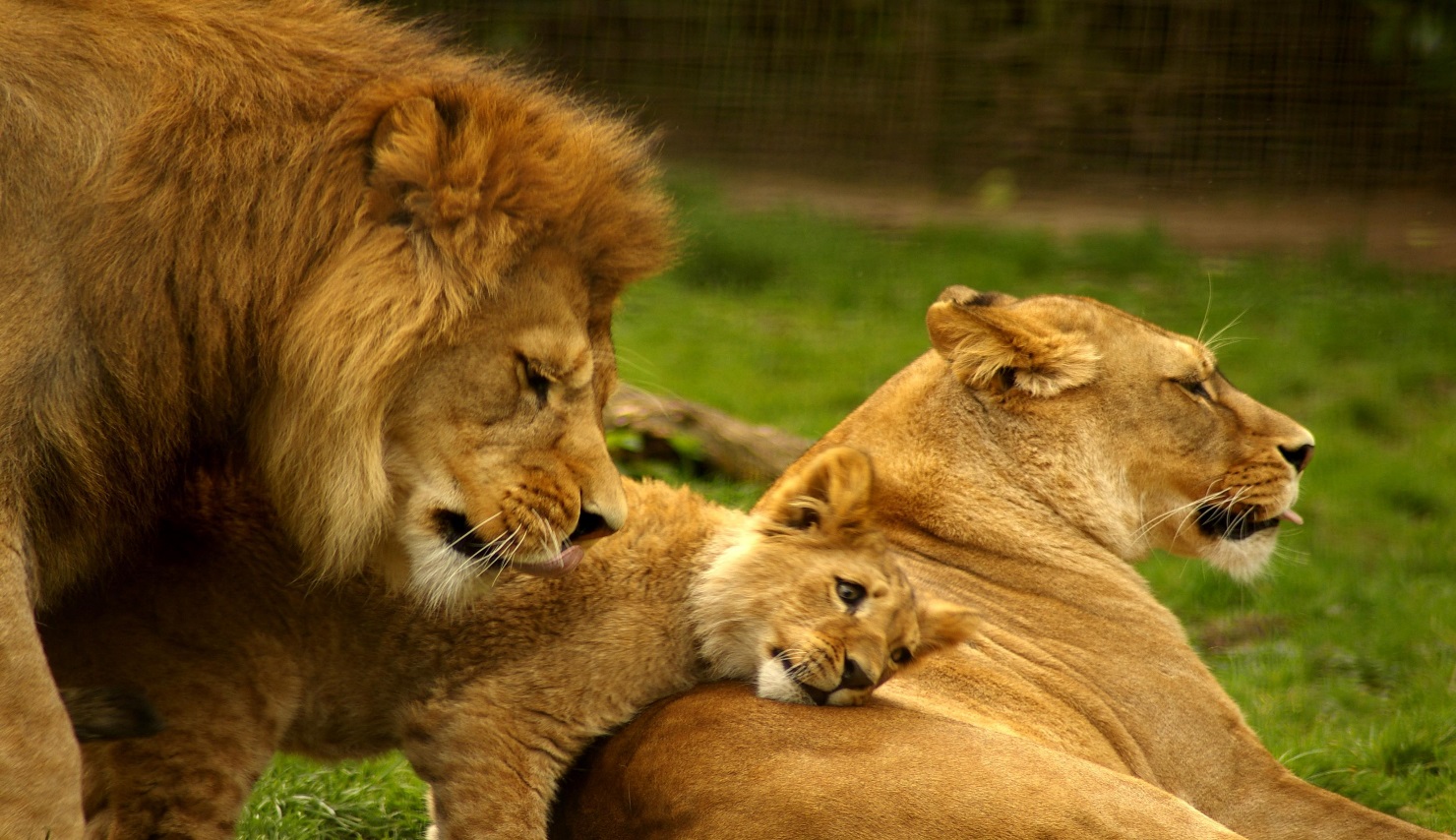 [Speaker Notes: Species only breed within their species…]
Population (pg. 64)
= A group of individuals that belong to the same species and share the same habitat.
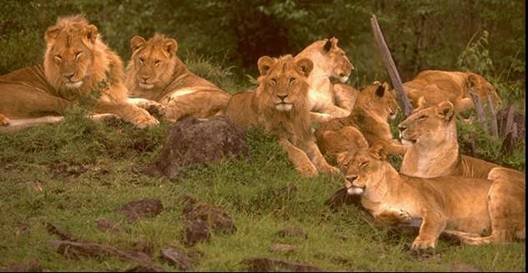 [Speaker Notes: Ex. The number of people living in Bartow = the population of Bartow.  Be sure that every student knows that a “habitat” is where the organism lives.]
Community (pg. 64)
= A combination of different populations that live together in a defined area.
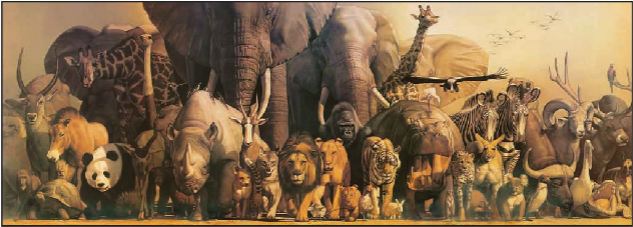 Ecosystem (pg. 65)
= A combination of all the organisms that live in a place, together with their physical environment.
	All living things interacting with nonliving things in one area.
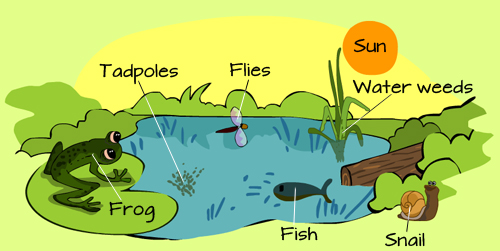 [Speaker Notes: Make sure that the students know that ecosystems includes the living and nonliving, and link “ecosystem” with “ecology”.]
Biome (pg. 65)
= A group of ecosystems that share similar climates and typical organisms.
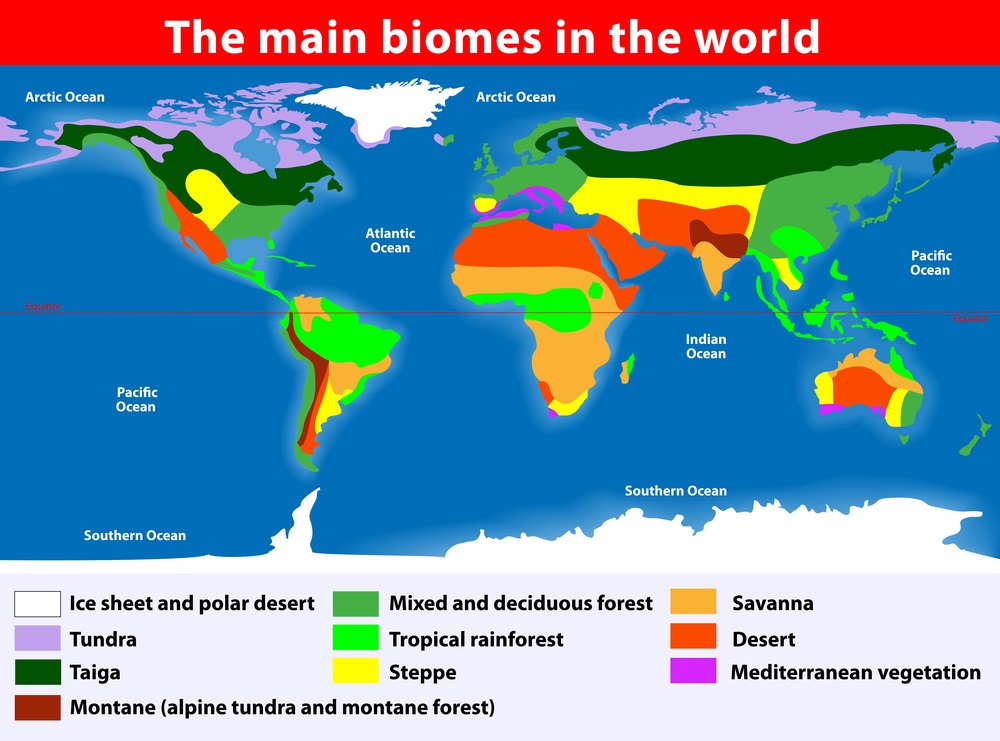 Earth/Biosphere (pg. 65)
Our entire planet, with all its organisms and physical environments, is known as the biosphere.
Contains every organism, from bacteria living underground to giant trees in rainforests, whales in polar seas, mold spores drifting through the air, and, of course, humans.
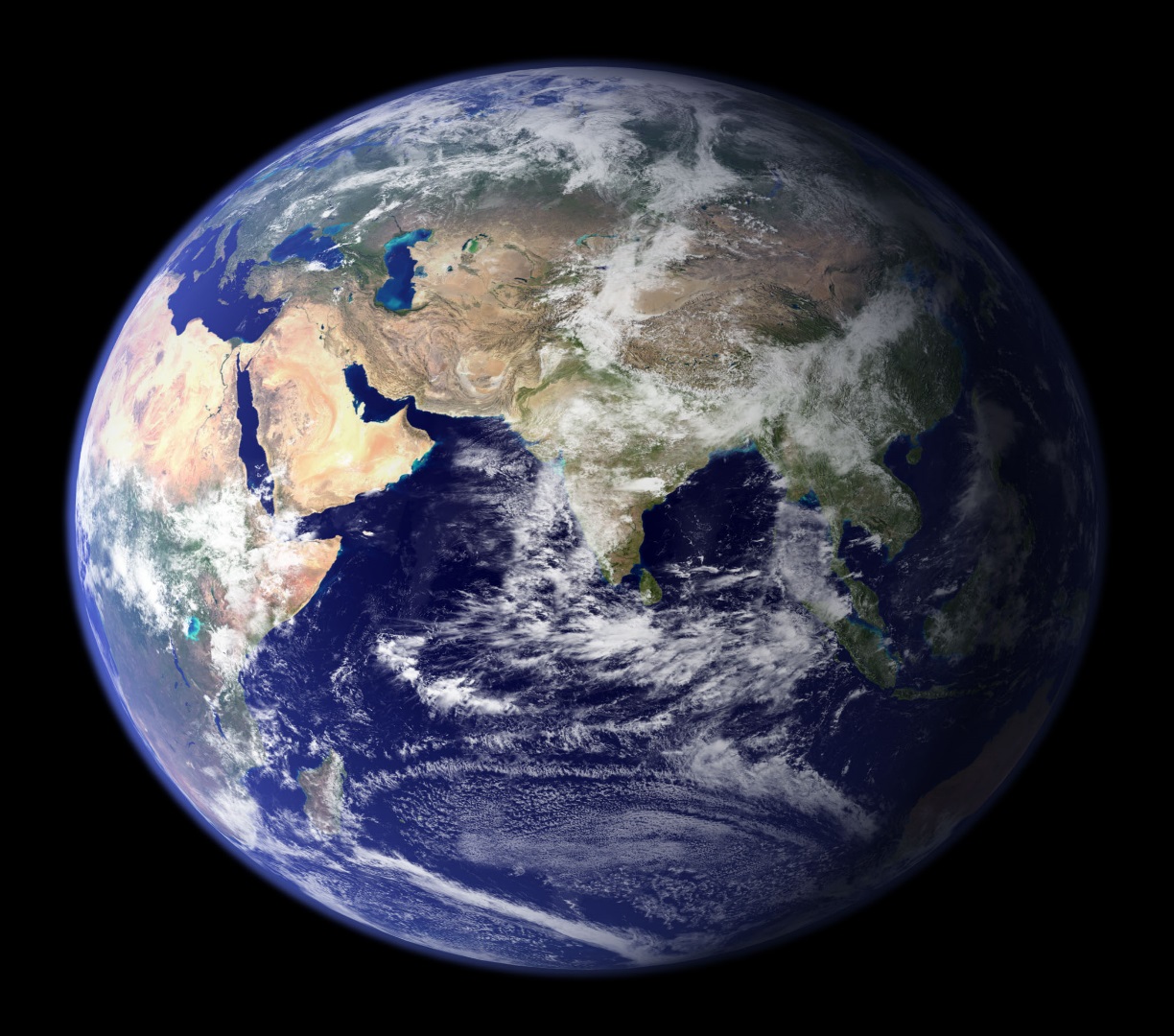 Stop and think…
Answer on your notes paper:
How does your environment affect you?

What are some effects you have on your environment?
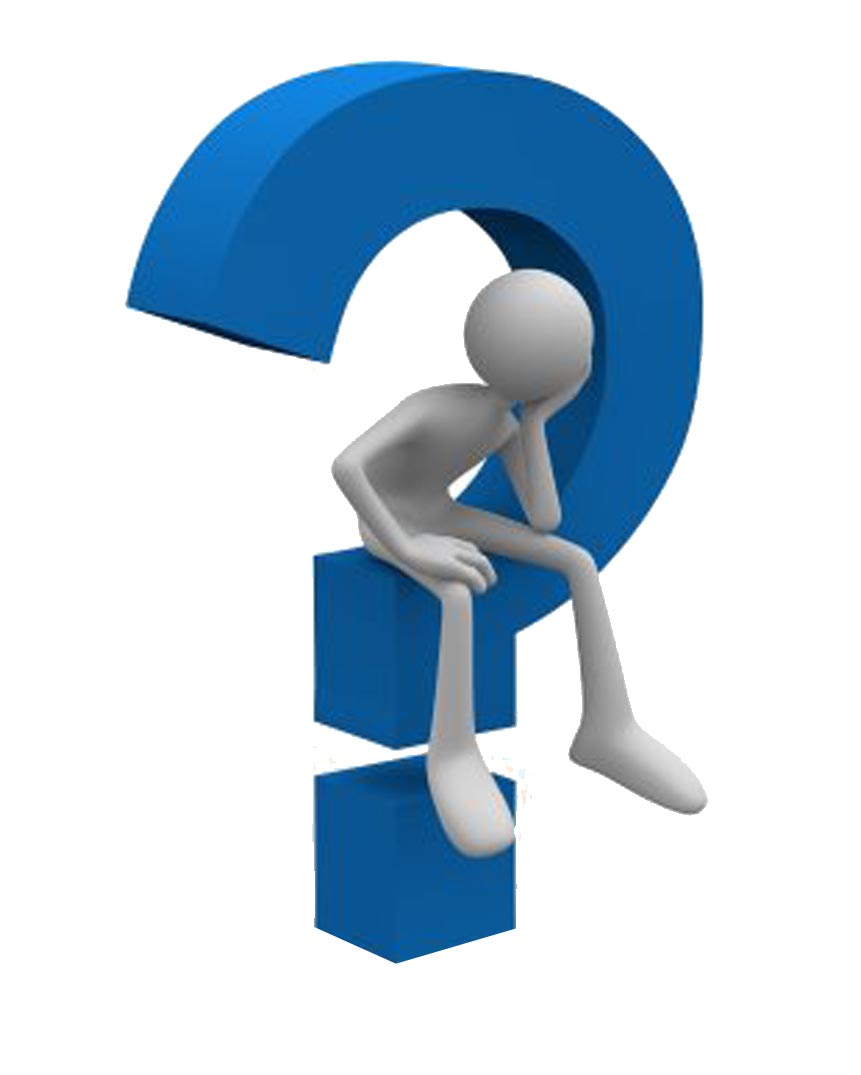 [Speaker Notes: (Think-pair-share collaboration between face partners)
*Environment: all conditions or factors surrounding an organism (pg. 66)]
Environmental conditions
Include biotic factors and abiotic factors.
They directly affect one another.
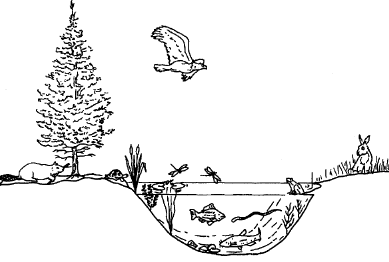 [Speaker Notes: Refer back to the engaging activity.]
Biotic (pg. 66)
= Any living part of the environment with which an organism might interact
Biological influences
[Speaker Notes: Have students to identify the biotic factors in this image.]
Abiotic (pg. 66)
Any nonliving part of the environment
Physical components
[Speaker Notes: Have the students to identify the abiotic factors in this image. (Examples: heat (temperature), sunlight, precipitation, humidity, wind or water currents, soil etc…)]
Remember
Living things interact with other living things and nonliving things (and vice versa)!!!
[Speaker Notes: Ask the students “how?”.  Have the students to provide examples of the types of interactions that may occur. (Quickly review symbiosis)]
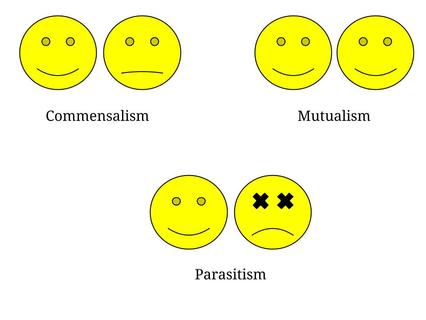 [Speaker Notes: Use this slide to review symbiotic relationships]
[Speaker Notes: Just a funny video to lead into the discussion of energy (which is obtained via eating)… (A way to keep their attention.)]
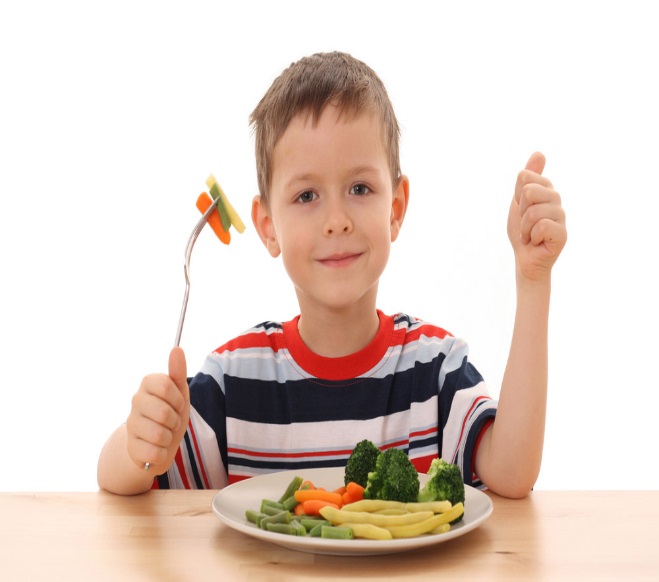 SO WHY DO ORGANISMSNEED TO EAT?
To obtain ENERGY!!!!

At the core of every organism’s interaction with the environment is its need for energy to power life’s processes. (p. 69)

NO ENERGY = NO LIFE FUNCTIONS
[Speaker Notes: No energy = No life functions.  Use this slide to connect the dots between the macromolecules concept. 
Also please make sure that the students know that an organism cannot “create its own energy” (Law of Conservation of Energy)… The energy is transferred.]
Things that make you go, “Hmmm?”
Where does energy in living systems come from?

How much energy is passed from one trophic level up to the next level?
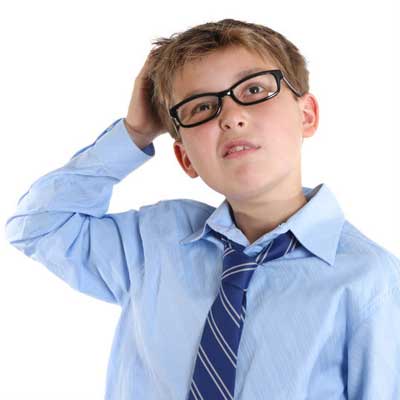 [Speaker Notes: Allow the students to think aloud. Possible questions: We eat to get energy but where does the organism that we eat get its energy from?  Then, how do we recycle that energy back into the environment? Begin to connect the dots between the flow of energy and producers, consumers, and decomposers.]
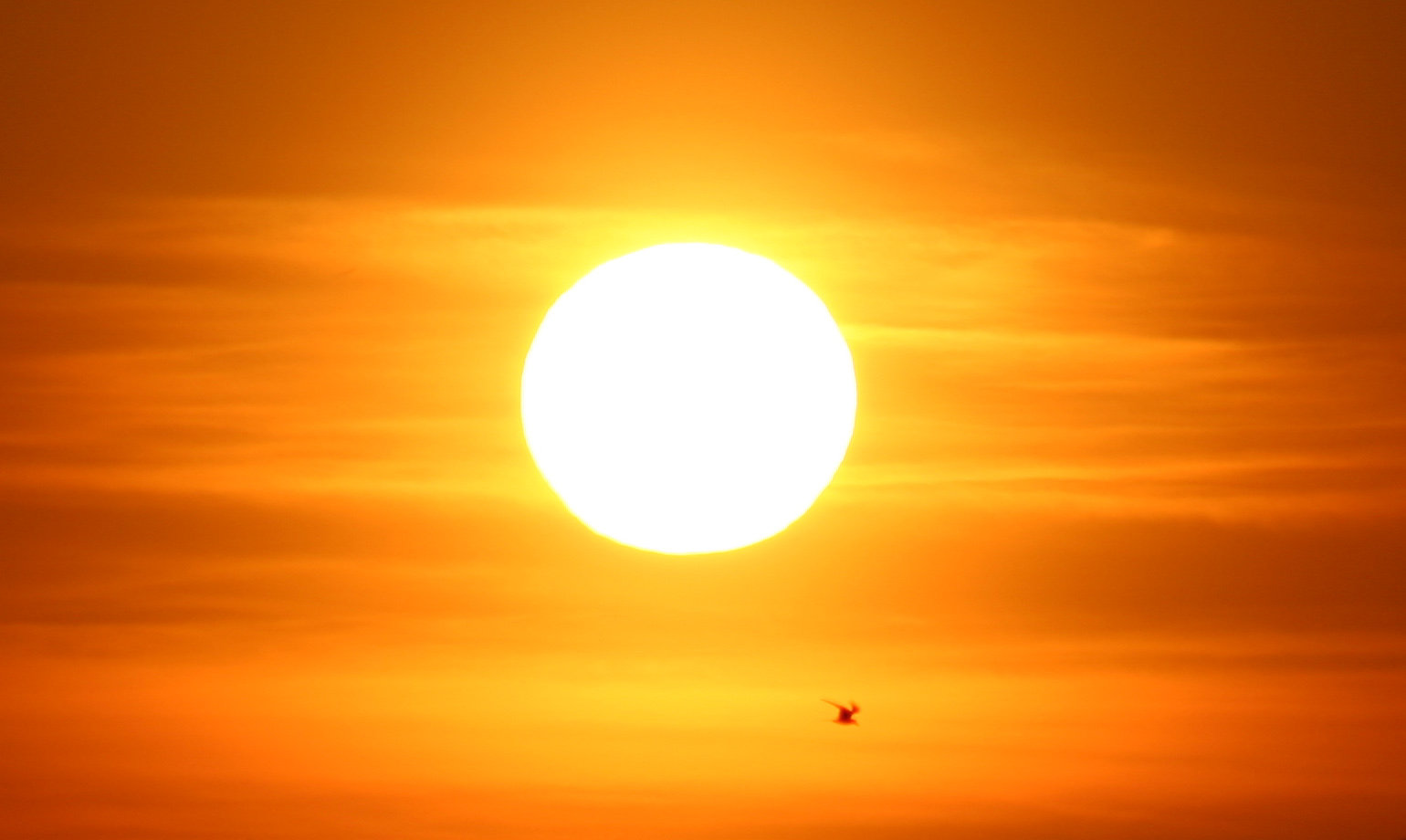 SUNLIGHT 
IS THE 
ULTIMATE 
ENERGY SOURCE!
[Speaker Notes: Discuss “photosynthesis” with the honors class.]
The 10% Rule (pg. 77)
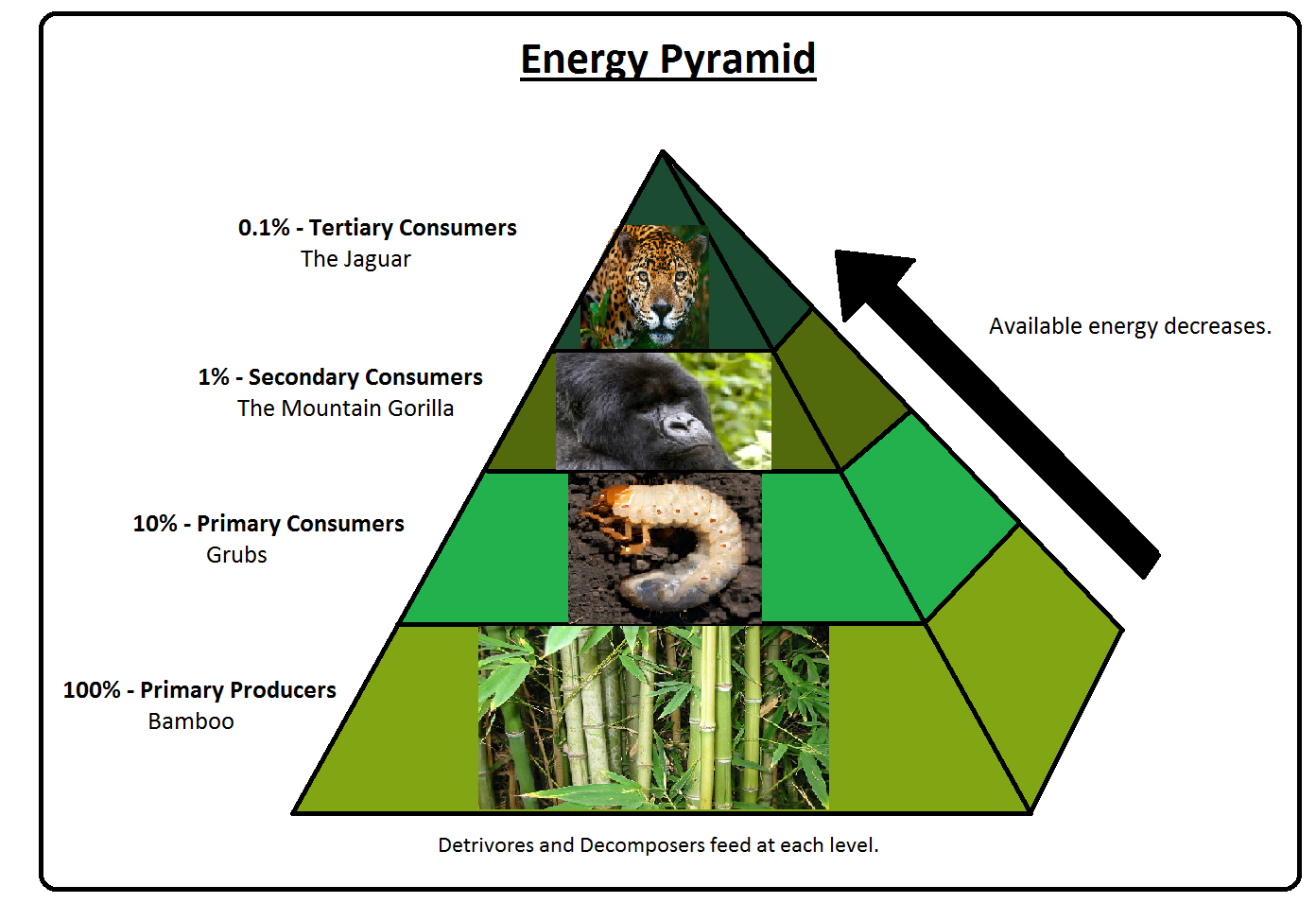 On average, about 10% of the energy available within one trophic level is transferred to the next trophic level.
The more levels that exist between a producer and a given consumer, the smaller the percentage of the original energy from producers that is available to that consumer.
Lesson Guiding Question
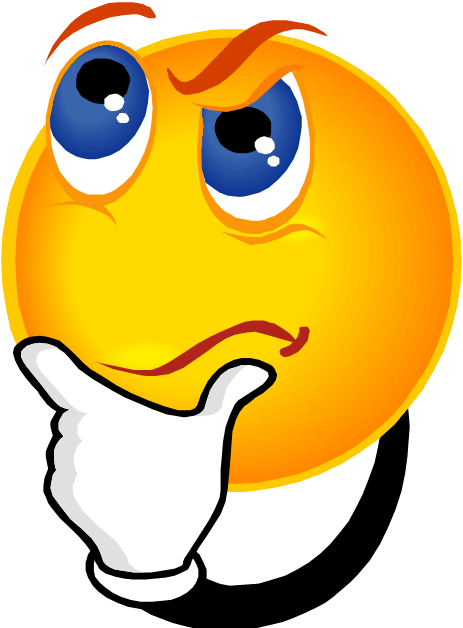 What influence do decomposers, producers, and consumers have on an ecosystem?
Create your own… Part 1:(Refer to pgs. 69-72)
Collaborate with your group members to create a poster that illustrates how energy flows through an ecosystem.  Your illustration must include an example of at least one of each:
	1. primary producer (autotroph)
	2. consumer (heterotroph)
Be specific on whether the consumer is a herbivore, carnivore, omnivore, detritivore, or a scavenger. 
	3. decomposer
On a notecard, write one paragraph that explains your illustration and be sure to use appropriate vocabulary terms. HOLD ON to the posters; there are 2 more parts to illustrate in the other 2 sections of your poster!
[Speaker Notes: Provide posters and have the students separate their posters into 3 sections (for 3 parts)]
What happens to energy stored in body tissues when one organism eats another?
The energy moves from the “eaten” to the “eater”. (pg. 73)
Energy flows through an ecosystem in a one-way stream, from primary producers to various consumers.

Food Chains
Food Web
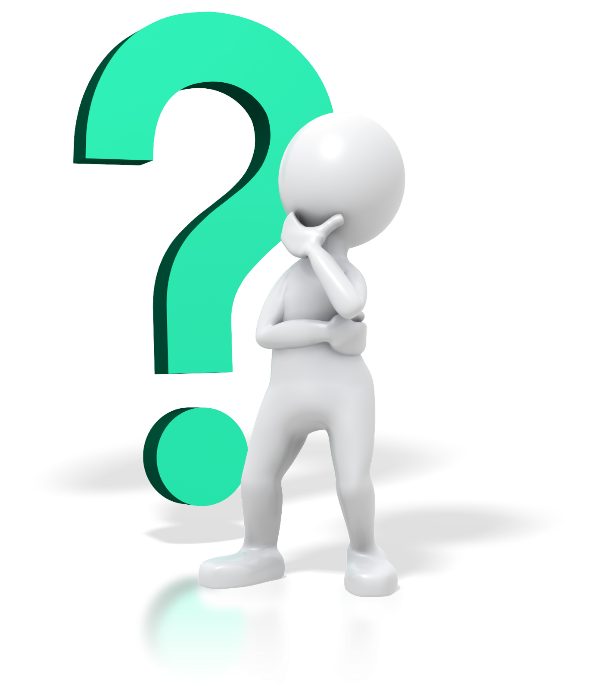 Lesson Guiding Question
How do we use food webs and energy pyramids to show the flow of energy through an ecosystem?
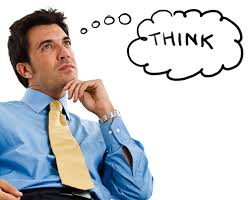 Create your own Part 2:(Refer to pgs. 73-76)
On the 2nd section of your poster, create a food web that is based on your initial illustration.  (Note: you are going to include all of the same organisms from your first illustration and you are now adding more organisms)

On the food web, be sure to label your organisms by common names (i.e. fox, squirrel, mouse, rabbit etc…)

Continue to hold on to the illustrations.
Food Chain
[Speaker Notes: Example. Begin guiding students into the difference between food chains and food webs.]
Food Web
[Speaker Notes: See if the students are able to address the food chains inside of the food web.  Make sure that the students know that the arrows are representing the flow of energy and are able to describe the energy pathways. Have the students to refer back to their illustrations]
Ecological Pyramid of Energy(pg. 77)
Model used to show the relative amount of energy available at each trophic level of a food chain or food web.

Trophic Level: Each step in a food chain or food web.
Primary producers always make up the first trophic level. Various consumers occupy each other level.		
Consumers expend the energy via life processes then releases remaining energy into the environment as heat.
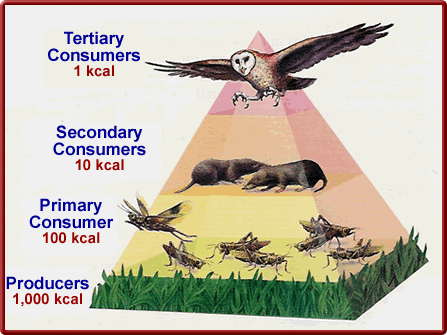 [Speaker Notes: Elaborate a bit more and have the students to talk with their group members about the illustrations. Make sure that the students understand that available energy is lost between trophic levels.]
Create your OwnPart 3:(Refer to pg. 77)
Illustrate a pyramid of energy based on the illustrations from parts 1 & 2 of this activity. Your pyramid should include:
 Appropriate labels of each trophic levels (primary producer, 1st, 2nd, or 3rd level consumer).
ONE organism at each trophic level (labeled by common name).
Hypothetical amounts of energy (begin with a chosen amount of energy and show that your group understands the 10% rule).
The energy should be measured in units of calories (C) or kilocalories (kcal).  Be sure to choose one unit of measure and stick to that one.
[Speaker Notes: The initial amount of energy is decided upon by the students and the further calculations are based on the initial amount of energy that was chosen by the students. Pass out a blank pyramid to each student to accompany this part of the activity (should be glued to poster).]
[Speaker Notes: Further elaboration after the activity. Explain how the amount of energy available at each trophic level often limits the number of organisms that each level can support.]
Ticket out of the door…
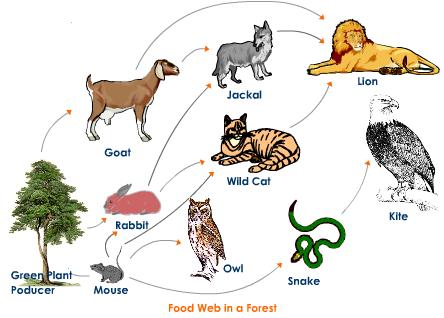 EXPLAIN, in at least one paragraph, what you think would happen to this forest’s ecosystem if there were a sudden decrease in the number of the mice?  Be sure to include appropriate vocabulary terms and accurate descriptions based on information from this lesson.  You may also refer to pages 64-78 of the “Biology” book.
[Speaker Notes: This is the lesson’s summarizing activity (evaluate). Due at the end of the lesson, before the students leave class.]